Figure 5. Percent BOLD signal change time locked to the shift of attention in each ROI. Time series for overt (green), ...
Cereb Cortex, Volume 18, Issue 6, June 2008, Pages 1384–1394, https://doi.org/10.1093/cercor/bhm171
The content of this slide may be subject to copyright: please see the slide notes for details.
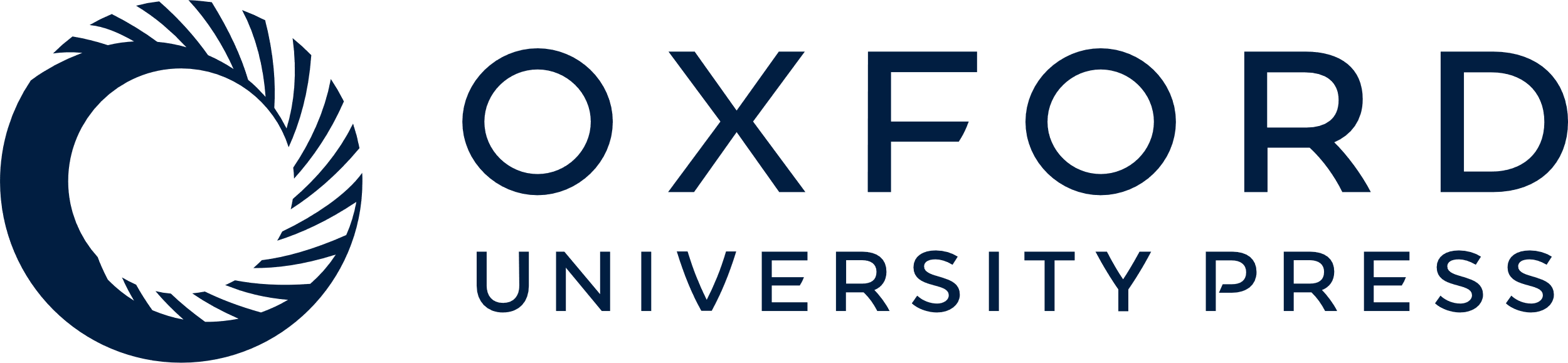 [Speaker Notes: Figure 5. Percent BOLD signal change time locked to the shift of attention in each ROI. Time series for overt (green), covert (red), and catch (blue) trials are shown separately. Solid lines represent the time series from the hemisphere contralateral to the attended side, whereas the dashed lines represent the time series from the hemisphere ipsilateral to the attended side. Error bands represent the average standard error of mean for each subject. Both transient responses associated with shifts of attention and sustained responses associated with maintenance of attention can be seen.


Unless provided in the caption above, the following copyright applies to the content of this slide: © The Author 2007. Published by Oxford University Press. All rights reserved. For permissions, please e-mail: journals.permissions@oxfordjournals.org]